Nuclear physics meets sources of UHECR
HAP Workshop | Non-Thermal Universe
Anatoli Fedynitch

DESY Zeuthen
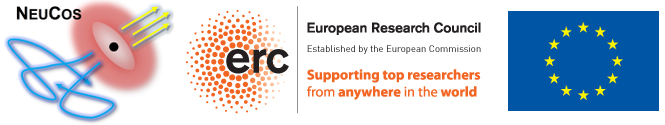 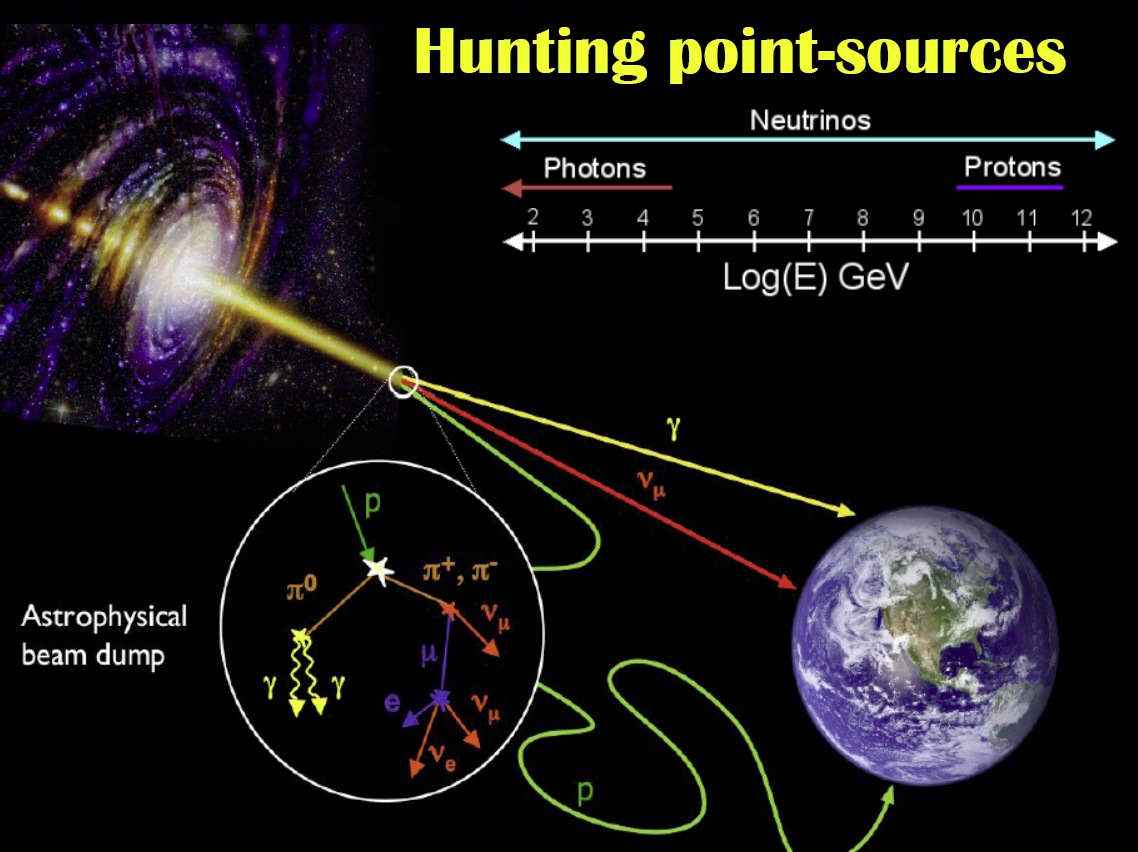 The universe in multiple messengers
... a challenge for theory
Physics of astrophysical neutrino sources = physics ofcosmic ray sources
Theory(source distribution)
Multi-messenger interpretationsmust rely on theory (acceleration,radiation processes, particle escape, geometry, ...)
Theory(radiationmodel)
Large astrophysical uncertainties
Theory(infrared etc BGs)
Theory(magn. fields, …)
W. Winter
2
Candidate for UHECR source: Gamma-ray bursts (GRBs)
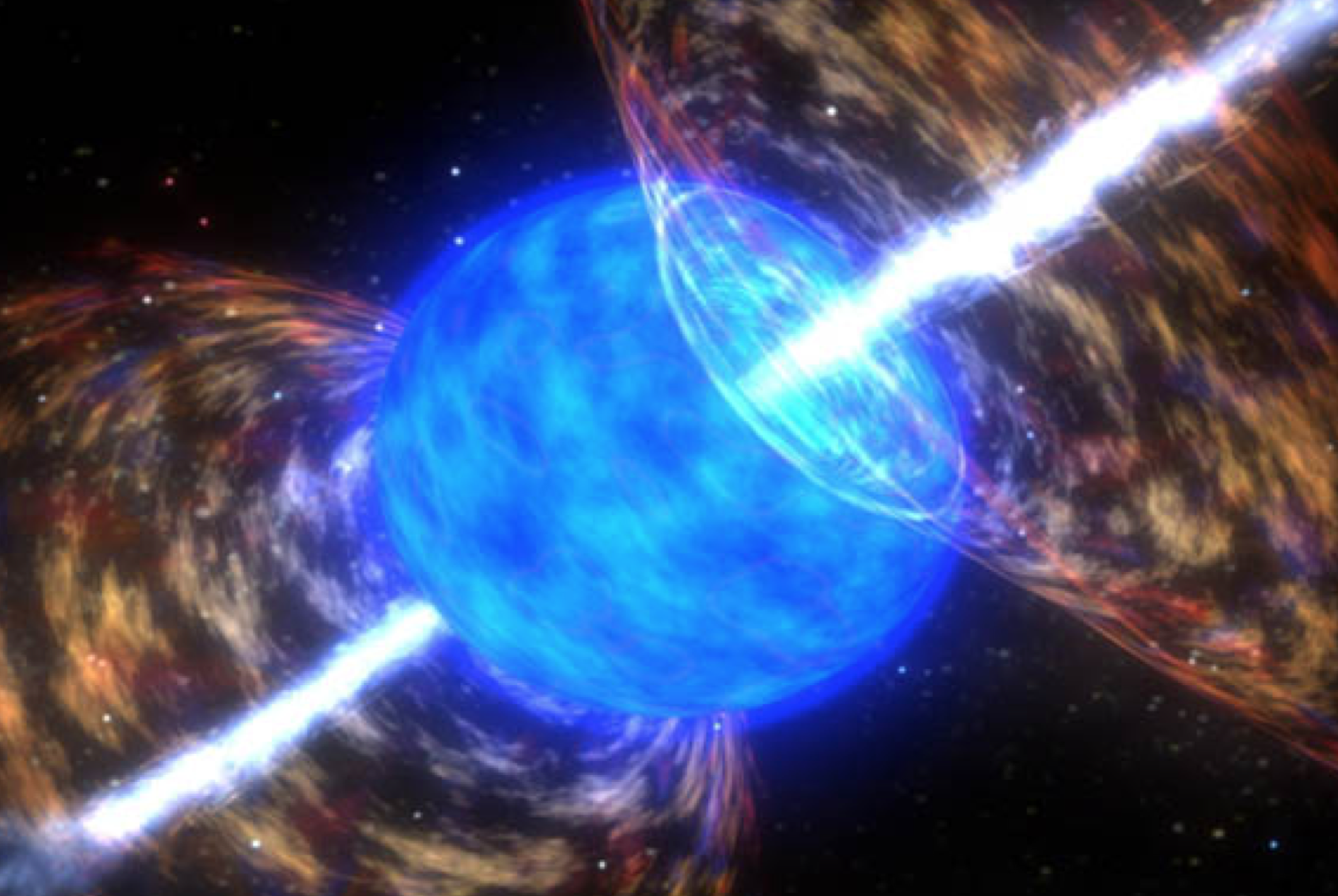 Daniel Perley
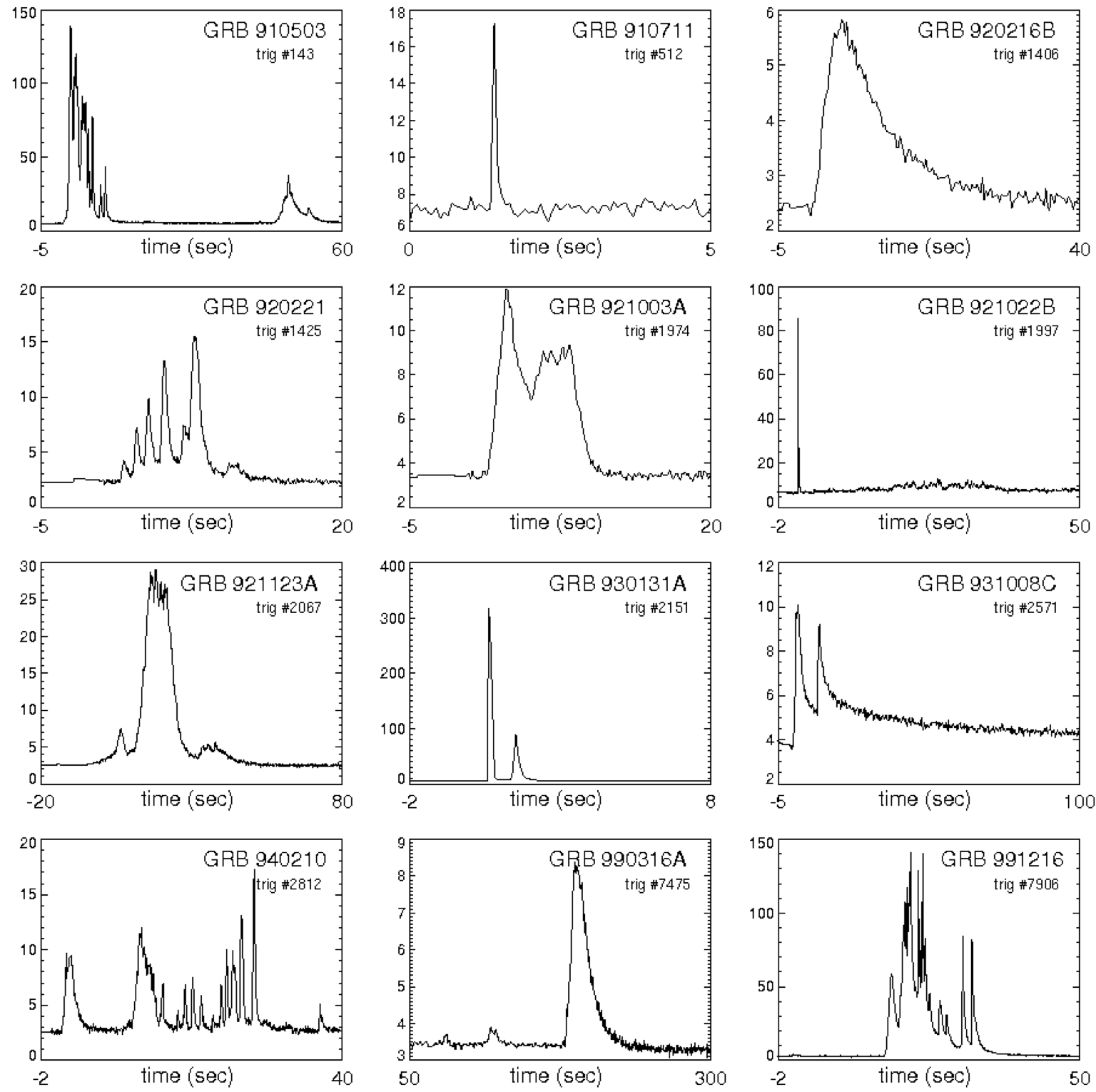 Most energetic electromagnetic (gamma-ray) outburst class
Several populations, such as
Long-duration bursts (~10 – 100s), from collapses of massive stars?
Short-duration bursts (~ 0.1 – 1 s), from neutron star mergers?
Observed light curves comein large variety
Source: NASA
W. Winter
GRB - Internal shock model
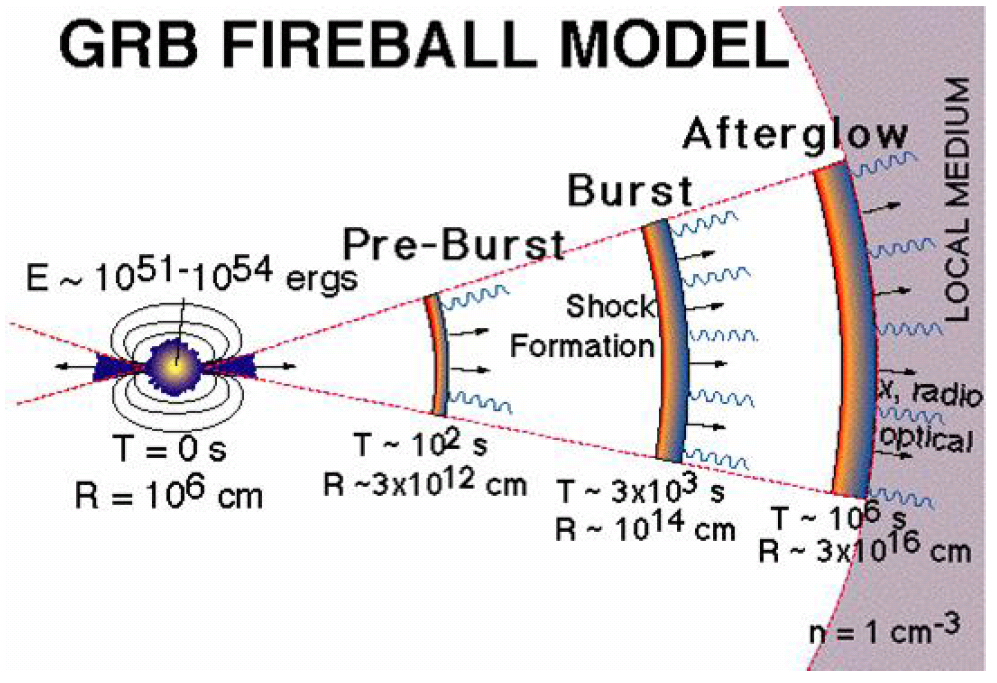 (Source: SWIFT)
G ~ 200-1000
Engine
“Isotropic equivalentenergy“
Prompt phase:
collision of shells Shocks Particle acc.
Maximum energy of escaping UHECR depends on competition between acceleration and cooling
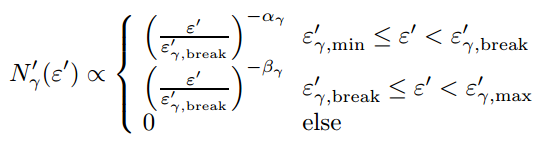 Qn,out
Modelling of radiation zone
Radiation zone:Ap,  Ag
Interactions
Beam of p, A, …
QA’,out
Boltzmann Equations for each particle species (and energy bin)
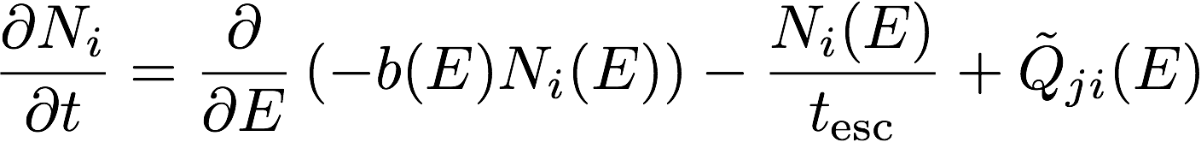 Qg,out
Escape:
  dynamical timescale
  interactions
  decays  
  …
Evolution of density for particle species i
Energy loss:
  synchrotron
  adiabatic
  …
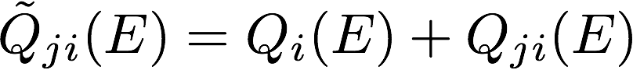 Injection from:
  acceleration zone
  interactions or decays
How does nuclear physics enter?
How often does a nucleus/particle in a source interact?
Photon energy in nucleus rest frame
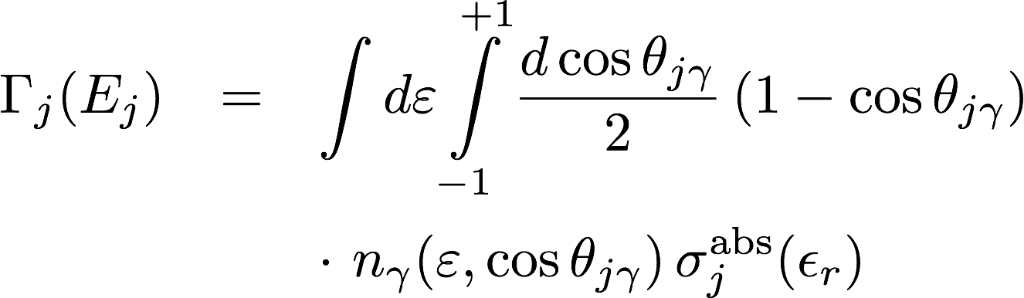 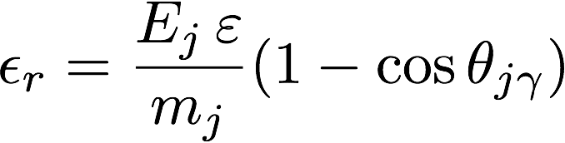 Depends on target photon field ng
ng isotropic in shock rest frame
sjabs from nuclear models or parametrizations
j = p, n, a, … 12C, ...56Fe
high energy nucleus
+
“low” energy photon
=
photo-nuclear physics in MeV – GeV range
(Photon energy in nucleon rest frame)
Typical astrophysical “photo-disintegration” models
Basic (propagation) calculations were based on PSB Puget et al Astrophys.J. 205 (1976) 638-654 
Only one stable isotope per isobar (same A)
In each photodisintegration, one heavy nucleus is produced in the final state together with N nucleons
No competitive channels
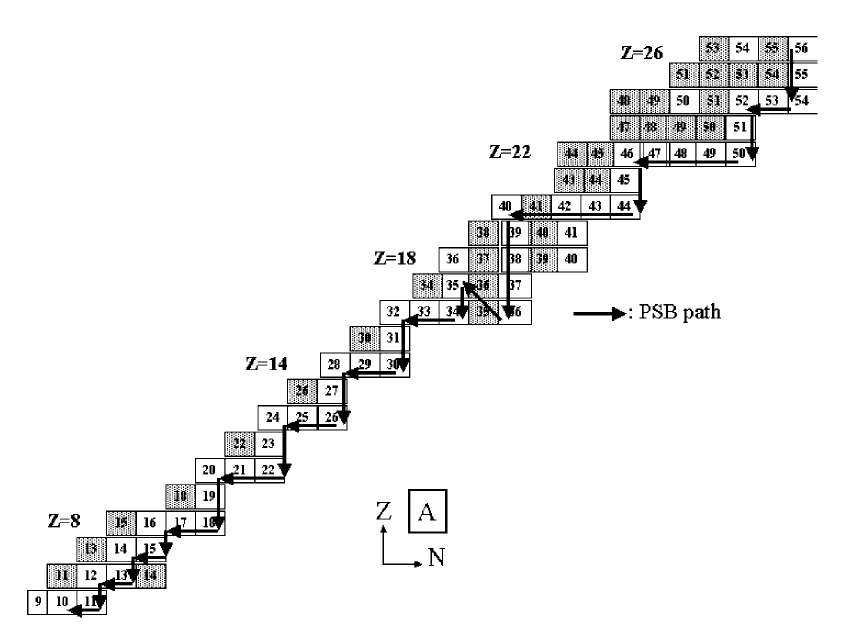 Or more sophisticated interaction models
CRPropa 2/3
based on TALYS for A >= 12
Data and GEANT 4 for A < 12
Competitive channels + some optimization
(Photon energy in nucleon rest frame)
Khan et al, Astropart. Phys. 23 (2005) 191-201
Known nuclear absorption cross sections up to mid-heavy isotopes
EXFOR database contains 14 absorption cross sections < Fe
47 measurements where at least one inclusive cross section available
Nuclear model dependent sabs possible
Located mostly on main diagonal (stable elements)
All other isotopes need model prediction!
D. Boncioli, A. Fedynitch and W. Winter
arXiv:1607.07989
Example 1: Calcium-40
double magic
Up to factor two differences in disintegration rates!
Elemental compostion in disintegration chain of GRB
Obtained by injecting only iron in a GRB
PSB disintegration chain goes not down to light elements; multi-nucleon emission and break-up weakly described
Connection between neutrinos and composition at the source
Competing process in a GRB model
Daniel Biehl, DESY Z.
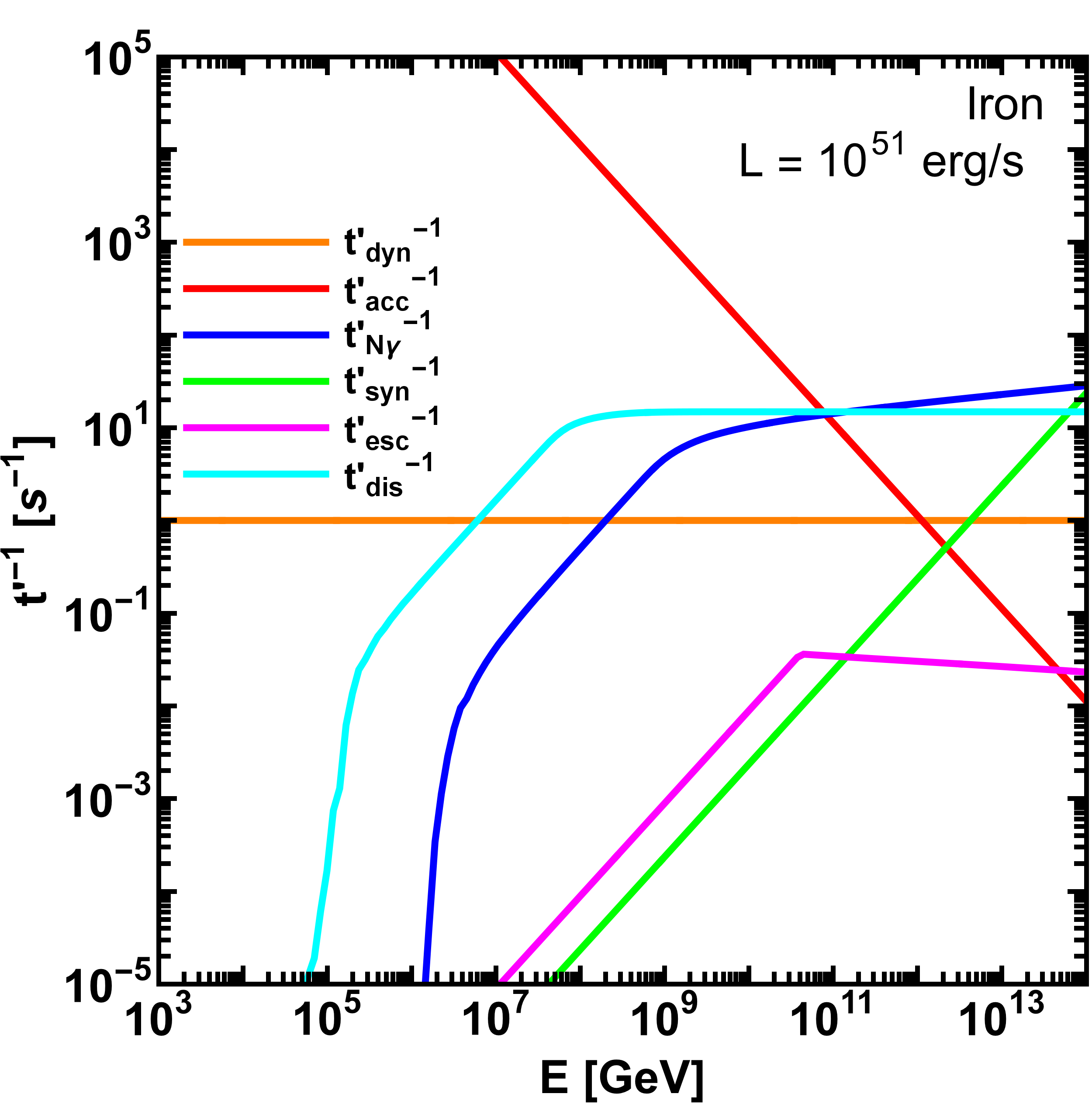 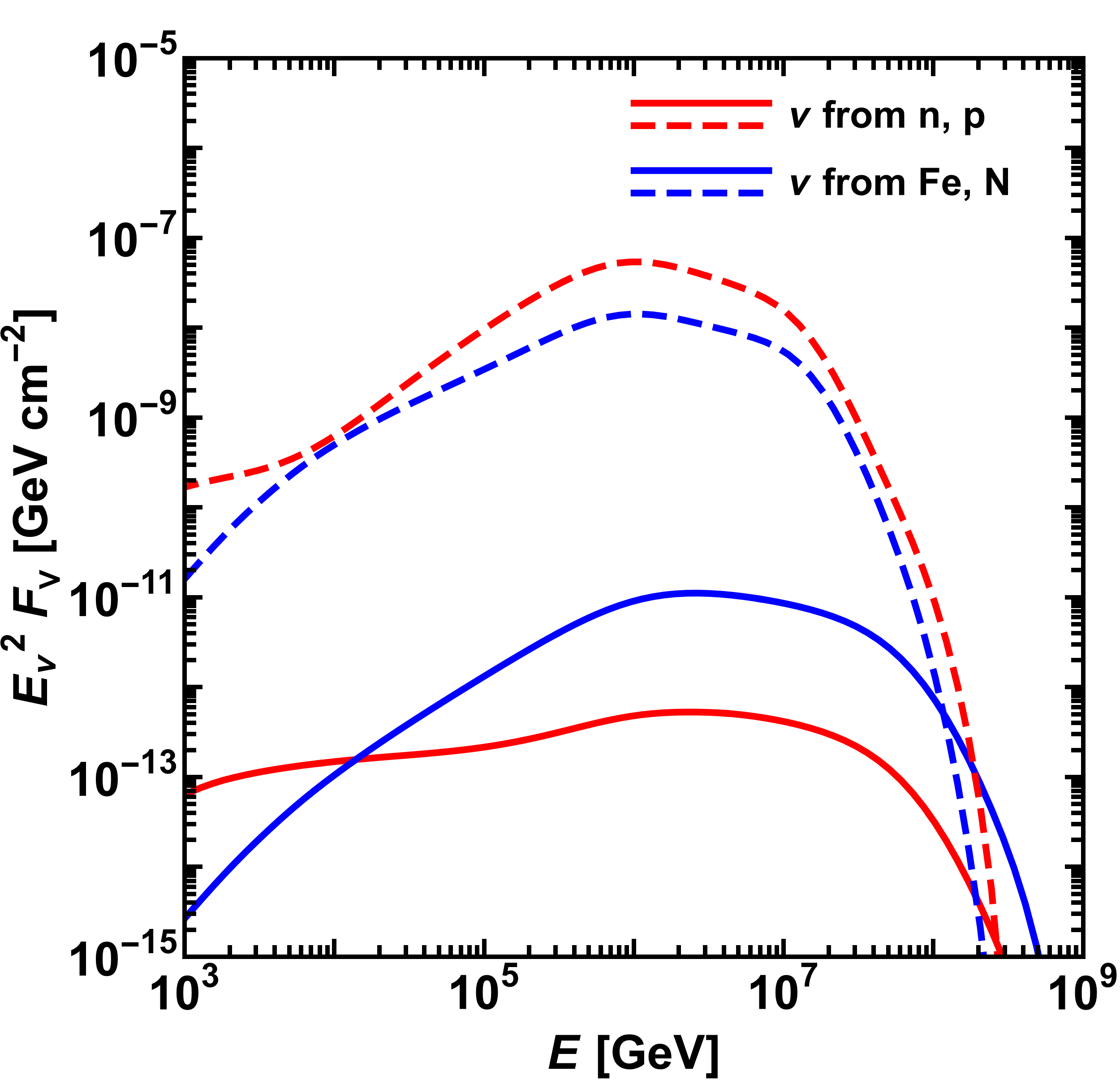 L=1052 erg/s
L=1050 erg/s
Efe,max
Can sources of UHECR nuclei be an important source for neutrinos at the same time?
Conclusions
Composition after source
(without propagation!)
Simplified nuclear models produce over-simplified results
More realistic models predict a softer transition from light to heavier composition
Predictive power for unstable elements is serious source of uncertainty
Need for (exp.) verification of photo-nuclear sabs for unstable elements
Backup
Acceleration of heavy nuclei and their role for neutrinos
Thanks to Auger we know that at highest energies are not just protons
Efficiency of acceleration and abundance of heavy nuclei is one question
Auger Collaboration, ICRC 2015
Our questions:
What are the conditions for escape of nuclei from the various source classes?
How does the presence of nuclei affect the expected flux of neutrinos and their flavors?
Cosmic vs. terrestrial particle accelerators
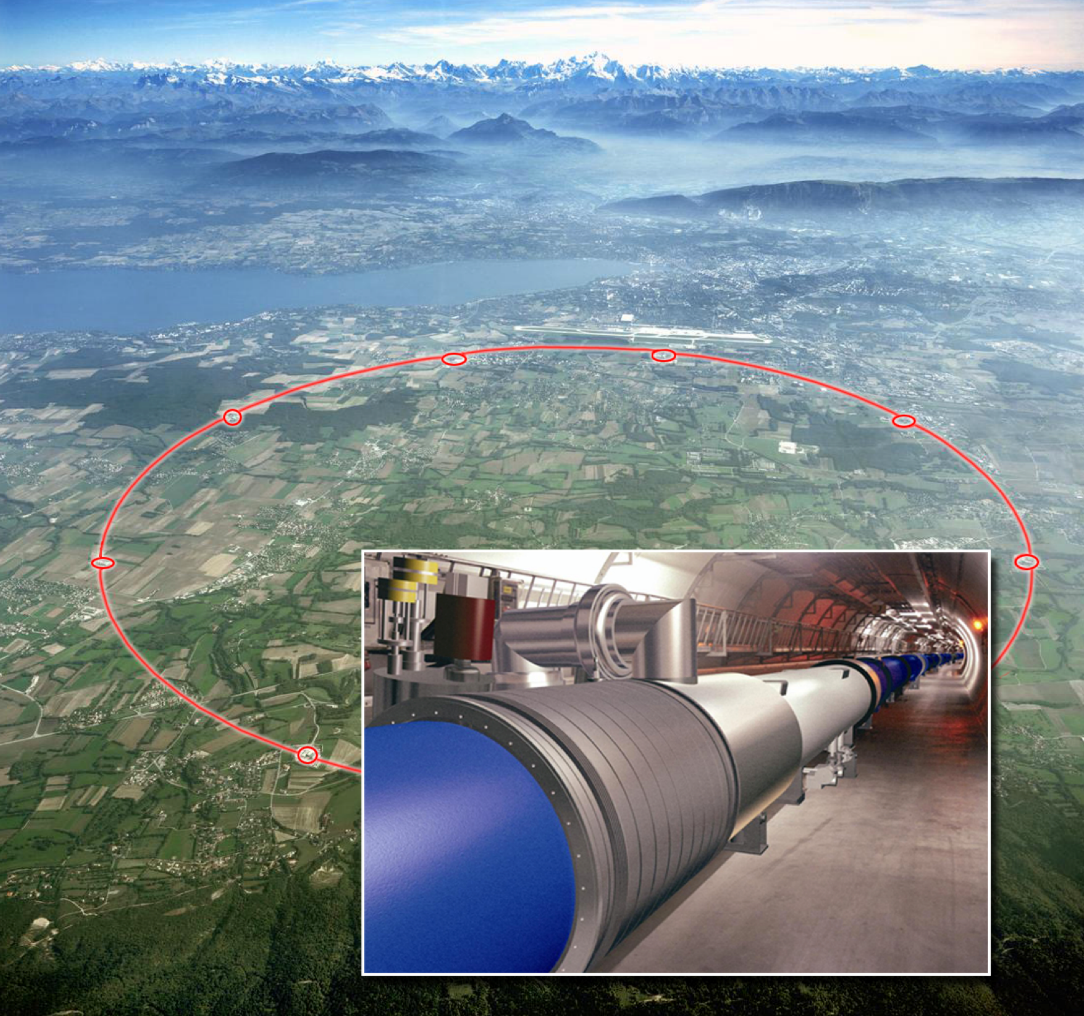 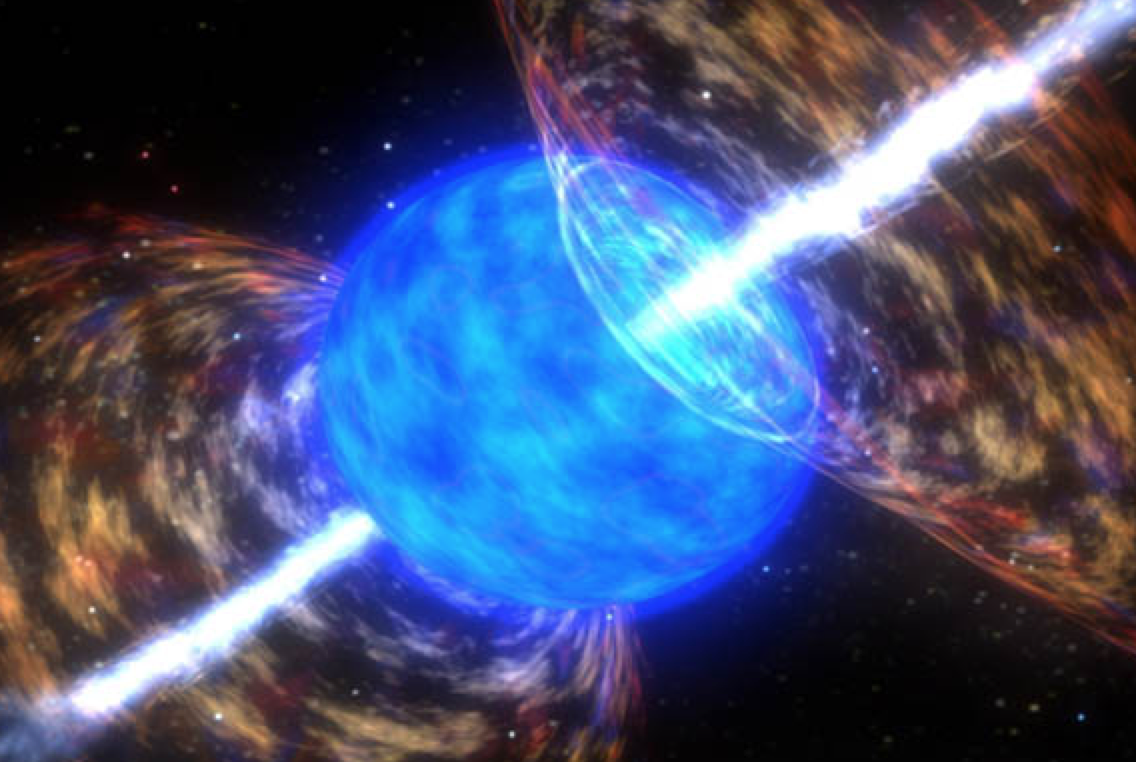 LHC
AGN, GRB
How are particles accelerated to such extreme energies?
Lorentz force = centrifugal force
Emax ~ q B R
Emax ~ 300,000,000 TeV
B ~ 1 mT – 1 T
R ~ 100,000 – 10,000,000,000 km
Emax ~ 13 TeV
B > 8 T
R ~ 4.3 km
Source candidates: Active Galactic Nuclei
K. Murase et al. Phys.Rev.D 90 (2014) 023007
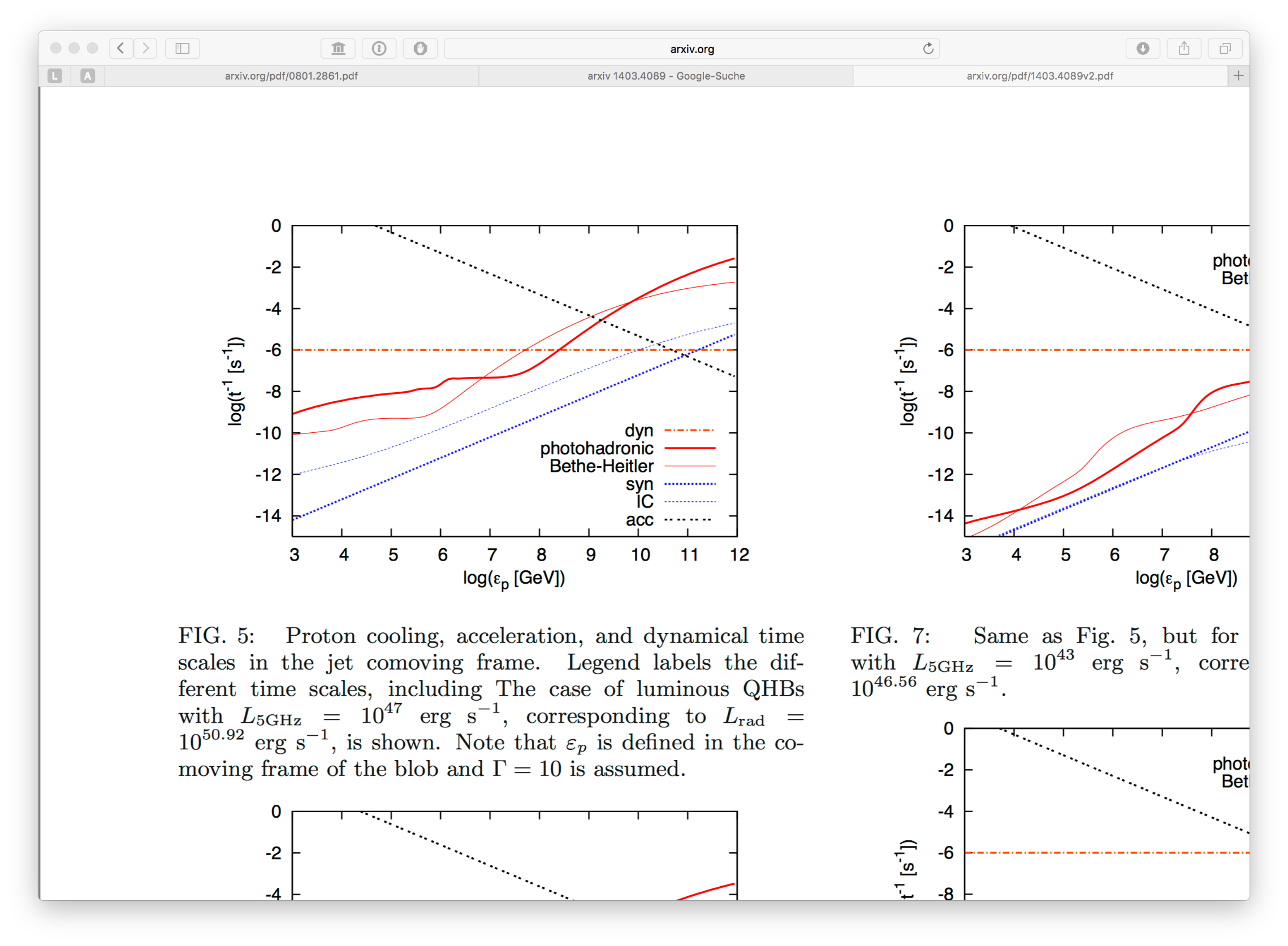 Target photon density
dust torus
continuum jet
Longer dynamical time scales than GRB
Other processes can limit maximum energy
accretion disc
How can such a model explain the observed light curves?
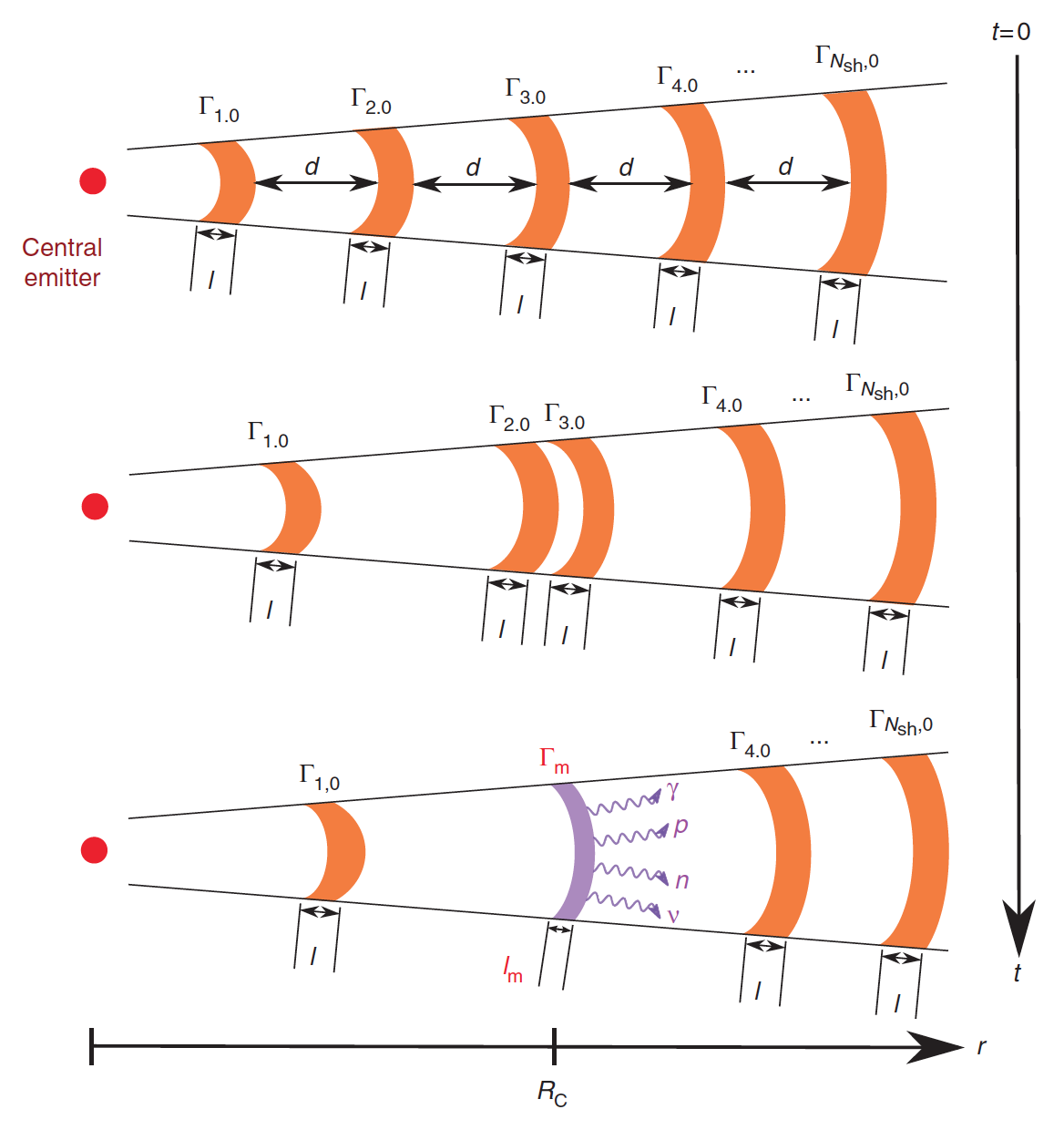 Distribute shells with varying G
The light curves can be predicted as a function of the engine parameters
Efficient energy dissipation (conversion from kinetic to radiated E)requires broad G distribution
Consequence: Collision radii are widely distributed!
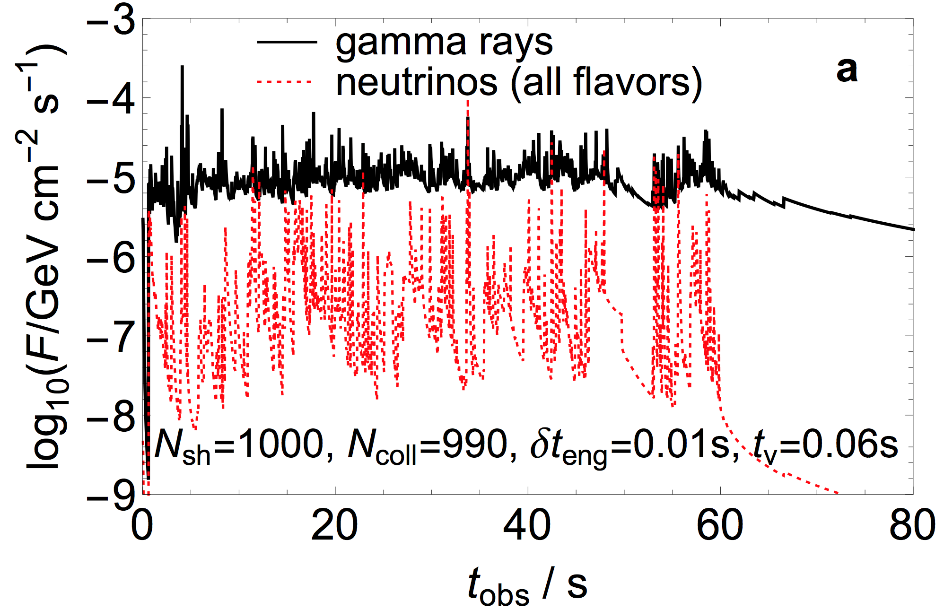 From: Bustamante, Baerwald, Murase, Winter, Nature Commun. 6, 6783 (2015)
W. Winter
Example 1: Calcium-40
40Ca is double magic, 40Ar not. No reason for cross sections to be equal!
PEANUT reproduces data where available
Cross sections in TALYS weakly depend on nuclear mass, and very weakly on element
Astrophysical box model (e.g. in Murase and Beacom, Phys Rev. D81 2010) has insufficient description
Example 2: Sodium-23
23Mg is Isobar Analog State (IAS) of 23Na: meaningful to assume similar cross sections
Treatment of uncertinaties
Random offsets: unmeasured cross sections are varied by factor 0…2 randomly, those with some certainty between 0.5...1.5
Systematic offset = “don’t trust unmeasured cross sections”
A simple toy model for the source
If neutrons can escape:Source of cosmic rays
Neutrinos produced inratio (ne:nm:nt)=(1:2:0)
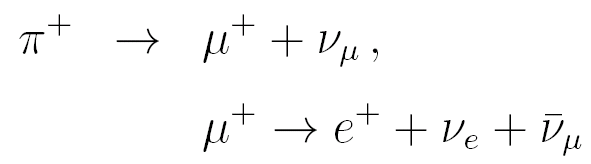 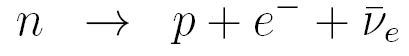 Delta resonance approximation:
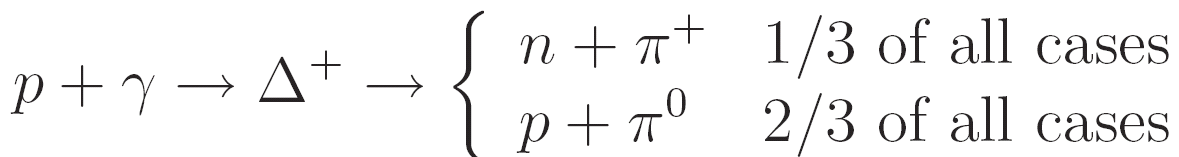 Cosmic messengers
High energetic gamma-rays;typically cascade down to lower EAdditional constraints!
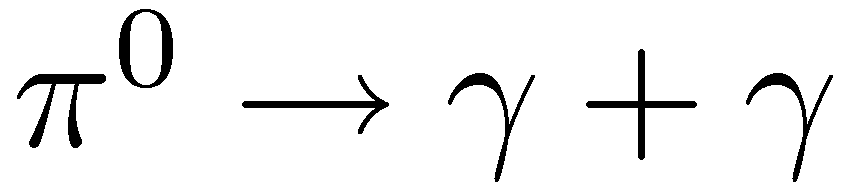 (Same process during propagation of cosmic rays in CMB: “cosmogenic neutrinos”)
How do cosmic rays escape from the source?
Three extreme cases:
Neutron modelNeutrinos and cosmic rays (from neutrons) produced together(depends on pion prod. efficiency, blue curve, softer)  (pure neutron model excluded in IceCube, Nature 484 (2012) 351)
Direct escape (aka “high pass filter”, “leakage”) Cosmic rays can efficiently escape if Larmor radius reaches size of shell width (conservative scenario, green curve, hard)(from:Baerwald, Bustamante, Winter,  ApJ  768 (2013) 186; same argument used for nuclei in Globus et al, 2014)
 “All escape”: magnetic fields decay quickly enough that charged cosmic rays can escape (most aggressive scenario, dashed curve, ~ E-2)
Diffusion, …
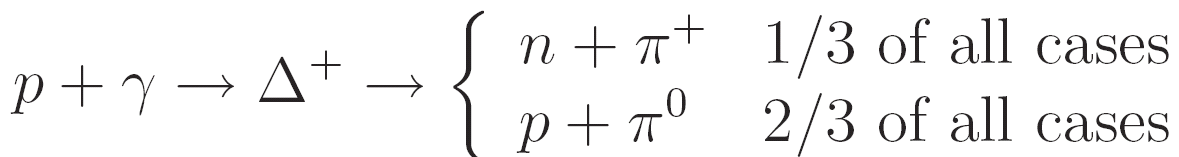 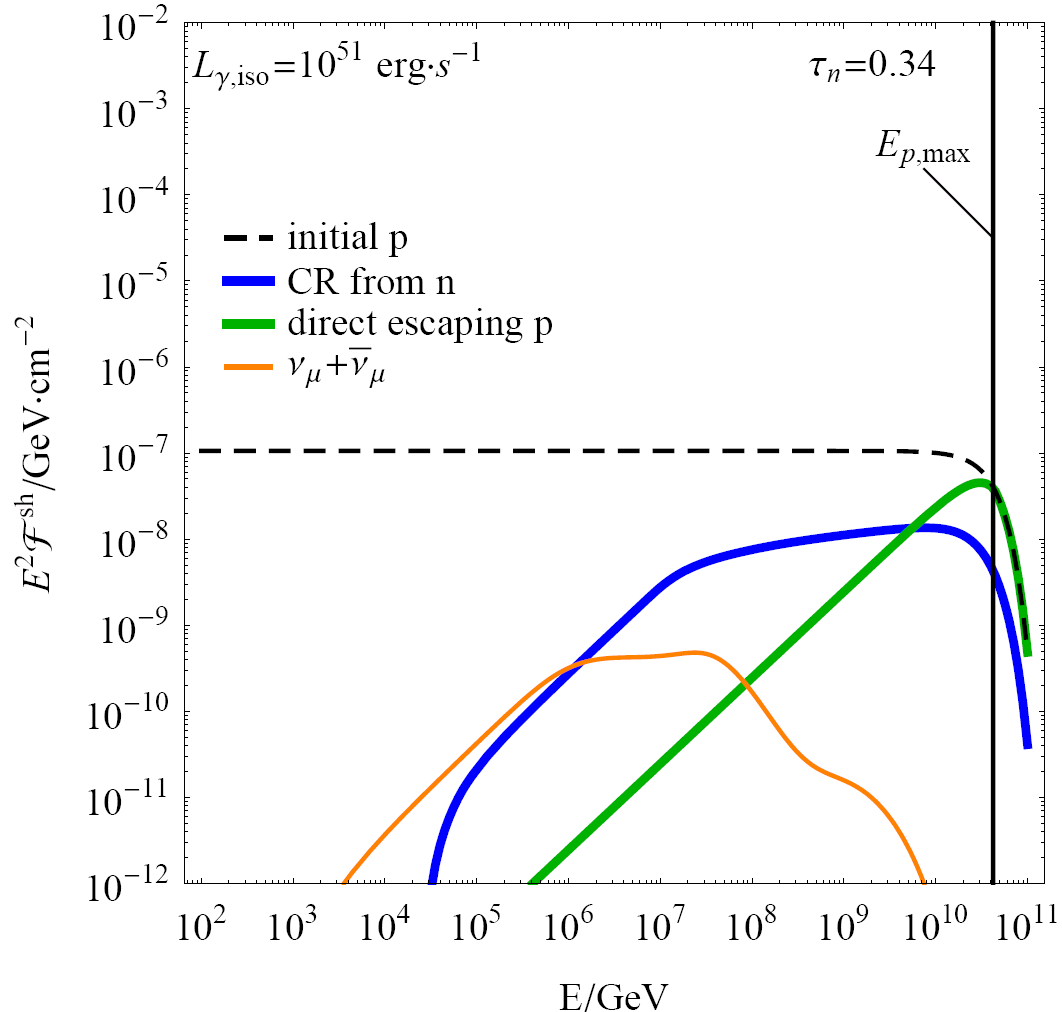 hard
E-2
softer
(without prop. effects)
In the presence of strong B: Secondary cooling
Example: GRB
Decay/cooling: charged m, p, K
Secondary spectra (m, p, K) loss-steepend above critical energy 
E‘c depends on particle physics only (m, t0), and B‘
Leads to characteristic flavor composition and shape
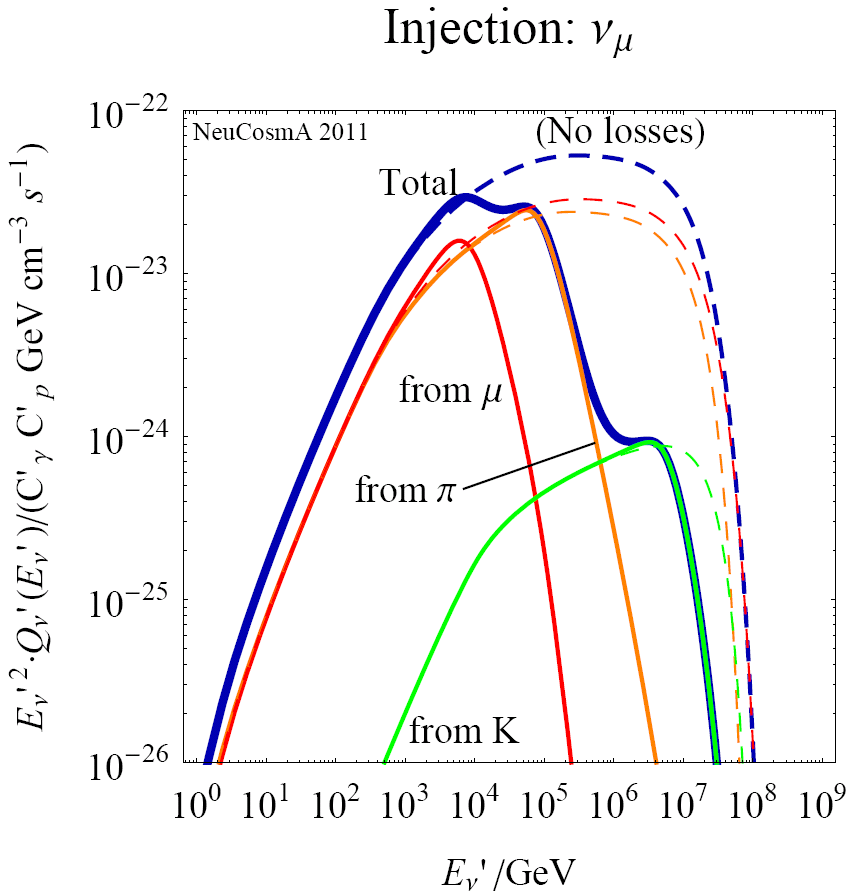 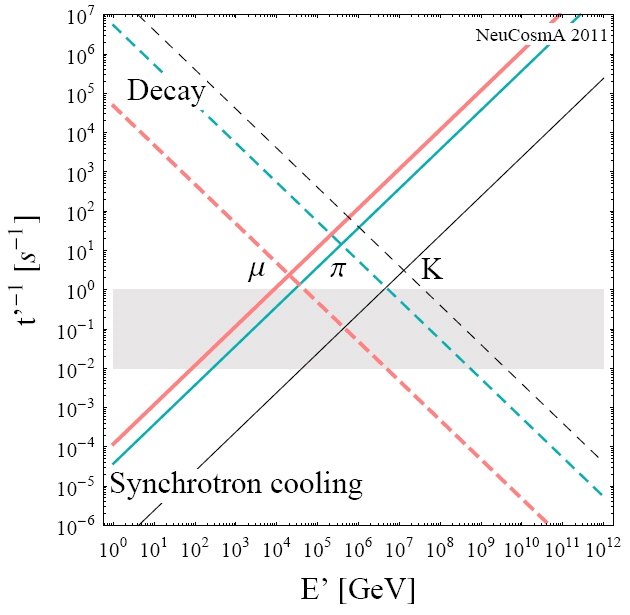 nm
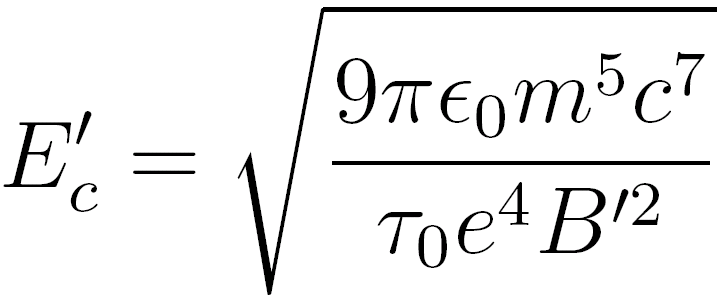 (“escape”)
Adiabatic
(energy loss)
Baerwald, Hümmer, Winter, Astropart. Phys. 35 (2012) 508; also: Kashti, Waxman, 2005; Lipari et al, 2007; ...